Increasing Parental Involvement at Donovan Middle SchoolJeremy Creme- Donovan M.S. Utica N.Y.  (jcreme@uticaschools.org)
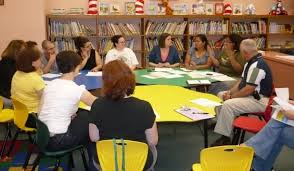 Step One: Why is low parental involvement a problem?
Public Policy Analyst: Because together, students, parents and teachers make a powerful team.
How do we fix this?
1. Define the Problem
2. Gather the Evidence
3. Identify the Causes
4. Evaluate an Existing Policy
5. Develop Solutions
6. Select the Best Solution  (Feasibility vs. Effectiveness)

http://www2.maxwell.syr.edu/plegal/TIPS/welcome.html
Step 1- Define the Problem
In your focus groups, answer the following:
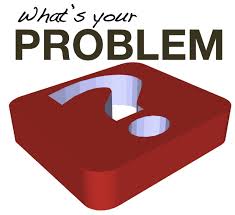 Step 2- Gathering Evidence
How many of your parents attend parents’ night?

How many of your parents have attended a sporting event or other school function this school year?

How many of your parents utilized the parent room during school hours?
Step 3- Identifying the Causes
Why are community members not more involved?
Use the following link to help discuss and record your group’s views
Step 4 - Examine the Existing Policy
Click here for the current Utica School policy on parental involvement in Title I programs.
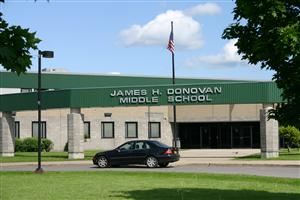 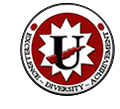 From the Donovan Mission Statement:
” To continue to increase family and community involvement by providing at least 5 opportunities for families to come to Donovan Middle School to learn how they can help their children at home.”
Finally: Moving on to the solutions
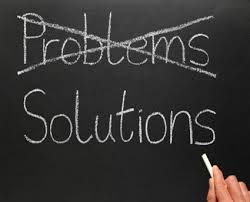 You know your parents/guardians best!!

Within your group, come up with one possible way we can get them more involved.
Resources
National Center for School Engagement
eHow
Education Week
Michigan Department of Education
National Education Association
Discussion of your solutions
Each group will now present their solution to the class
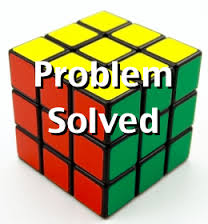 Which solution works best?
As a Ticket out the Door (T.O.D.) identify which group’s solution works best and explain why you think it’s the best solution.
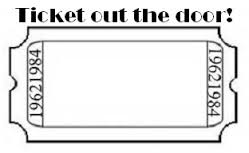